أَيُّهَا النُّورُ الَّذِي أَشْرَق عَلَى مَنْ فِي الظُّلْمَةِ لِيَنْطِق بِبَهَـائِكَ بَلّ وَيُبَـوِّق
سَبِّحُــوه وَزِيدُوهُ عُلُــوَّا
أَيُّهَـا الَّذِي بِحُبِّــهِ رَفَعَ الْخَطِيَّـة بِصَلْبِـهِ لأُحَـدِّثَ بِفَضْلِــهِ
سَبِّحُــوه وَزِيدُوهُ عُلُــوَّا
أَيُّهَا الْحِكْمَة أَعْطِنِـي أَنْ أَشْدُو لَكَ وَأَرْتَـوِيمِـنْ نَبْعِـكَ لأُغَنِّـي
سَبِّحُــوه وَزِيدُوهُ عُلُــوَّا
أَيُّهَا الْقَابِـلُ الْقَرَابِيـن يَا مَن قُرِّبَ عَنْ الآثِمِين إِقْبَل قُرْبَانِي مَعَ الْقَائِلِين
سَبِّحُــوه وَزِيدُوهُ عُلُــوَّا
أَيُّهَا الْقَابِـلُ الْحَرْبَـة وَالْرُّمْحَ لأَجْلِي بِمَحَبّـَة لِيَفِضْ قَلْبِـي لِمَـنْ أَحَـبَّ
سَبِّحُــوه وَزِيدُوهُ عُلُــوَّا
الآبُ يَتَكَلَّـم بِـك وَالرُّوحُ يَتَكَلَّـم عَنَّـك وَالْخَلِيقَـةُ تُمَجِــدَّك
بِكَ يَا رَبُّ يَتَكَلَّــمجَمِيع مَنْ عَنَّك يَتَكَلَّـم أَعْطِي لِسَانِي أَنْ يَتَعَلَّـم
بِمَوْتِكَ شُقَّ الْحِجَابوَبِجَسَدِكَ فُتِحَ لَنَا الْبَاب لِنَسْجُدَ بِكَ فِي الرُّوحِ لِلْآب
بِهَارُون بَدَأَ الْكَهَنُوت الأَرْضِي وَبْقِيَافَا يَمُوت أَمَّا لَكَ فَكَهَنُوت لاَ يَمُوت
رَفَضَت أُورُشَلِيم عِزَّهَا وَصَلَبَتَ اِبْن دَاوُد رَبَّهَا فَأُعْطِيَ لِلْأُمَمِ وَصَار لَهَا
لَوْ عَرَفَ الْعَالَم أَنَّك رَبِّ الْمَجْدِ لَمَا صَلَبَك حَكِّم قَلْبِـي لِيُسِـرَّك
فِي الصَّلِيب سُحِقَ الشَّيْطَان وَعلَى الْمِيَاه ضُرِب لُويَاثَانوَفِي الأَحَدِ الْمَوْتُ يُهَان
مَلِك اللِّيل يُدْعَى زُهْرَةمَاتَ الْجُمْعَة إِتْنَاشَر ظُهْرَاوَمَلِكُ النَّهَار قَهَرَهُ فَجْرَا
ضُهْر الْجُمْعَة إِتْحَوِّل لِيلوَالظُّلْمَة فِي الأَحَد لِنَهَار وِالثَّامِن بَقَى فَجْر الأَدْهَار
زُهْرَة بِنْت الصُّبْح أُبِيد وَالْجُمْعَة أُظْلِمَ عَلَى إِيد يَسُوع كَوْكَب الْصُبْح الْمَجِيد
الْجُمْعَـة بَيت الآلاَم وَيَوْم الشِّرِّير وِالإِظْـلاَمقُهِرَ بِالأَحَدِ الَّذِي قَـام
بِالْعَظَمَةِ سَقَطَ الشَّيْطَان وَبِالاِتِّضَاع رُفِعَ الإِنْسَانوِبِالنِّعْمَة أُخِذَ الإِيمَـان
شَجَرَة الصَّلِيب غُرِسَت فَأَقْتَلَعَت شَجَرَةِ الْمَوْت وَعَصَا اِبْنُ اللهِ أَثْمَـرَت
دَفَنُوا الثَّمَر الْحِلْوْ فِي مُرّوِقَبْر تَلاَت أَيَّام زَهَّـرلأَنُّه بِلاَ فَسَاد وَلاَ شَـرّ
بُطْرُس بَعْد مَا أَنْكَرَك جَرَى لِلْقَبْـرِ لِيَنْظُـرَك جَرِّينَا مَعَاه إِحْنَا بِنْحِبَّك
صَالَحْتَ الأَرْضَ مَعَ السَّمَاءوَمَزَجْتَ الإِنْجِيل بِالتَّوْرَاة  يَا مَن صَارَ بَشَرًا وَهُوَ الله
أَنْزَلْتَ مَعَكَ السَّمَائِيينوَأَصْعَدَّت مَعَكَ الأَرْضِيينوَجَعَلْتَ الْبَشَرَ إِلَهِييـن
آدَم وَحَـوَاء طُـرِدَا وَلَوْحَيّ الْعَهْدِ كُسِـرَا فَأَعَدْتَنَـا وَجَدَّدْتَنَــا
نَـزَلَ آدَم لِلْقَبْــرِفَنَزَلْتَ يَا اَبْنَ الله قَبْرِيوَقُمْتَ وَبَدَأَ بِكَ عُمْرِي
تَعَالَى يَا آدَم فِرْدَوْسَك عُودِي يَا حَوَّاء إِلَى سَكَنِك أَعَادَ الله تَانِي خَلْقَـك
حُبَّـك أَنْزَلَكَ لَنَـا فَصِرْتَ بَشَـرًا مِثْلَنَـا بِلاَ خَطِيَّة لِتَمُوت عَنَّـا
بِالْحُـبِّ إِفْتَقَدْتَنَـاوَبِالـدَّمِّ اِشْتَـرَيْتَنَــا وَبِالْمَـوْتِ خَلَّصْتَنَـا
مَجَانًـا أَعْطَيْتَنَــا ثِيـاب الْبِرِّ وَقُلْتَ لَنَـاإِحْفَظ ثِيابَـك طَاهِـرَة
بِحُبِّـكَ حَمَلْتَنَــا وَبِدَمِـكَ سَتَرْتَنَـــا وَبِرُوحِـكَ أَنْـتَ لَنَـا
بِنِعْمَتِـكَ جَبَلْتَنَــا وَخَلَّصْتَنَا وَتَسِيـر بِنَـا وَبِنِعْمَتِكَ سَتَأتِـي لَنَـا
فِي السَّبْتِ الرَّاحَة لإِتْمَامالأَعْمَال وَنِهَايَة الأَيَّـام رَمْز لِمُلْكِ رَئِيسِ السَّلَام
الْمَنُّ الْوَاحِد فِي سَمَاه يُعْطَى يَوْمِيًّا لِلْحَيَــاة مَـن هُوَ هَذَا إِلاَّ اِبْنُ الله
أَيُّهَا الْوَاحِد الْوَحِيـدوَحَّد جَسَدَك بِالرُّوح وَيِزِيد شَعْبَك بِالتَّعْزِيَّة وِالتَّمْجِيد
الْمَجْدُ لِلْآبِ والاِبْن وِالرُّوحِ الْقُـدُسِ آمِينالآنَ وَكُلَّ أَوَان وَإِلَى دَهْرِ الدَّاهِرِينآمِــــيــــــن
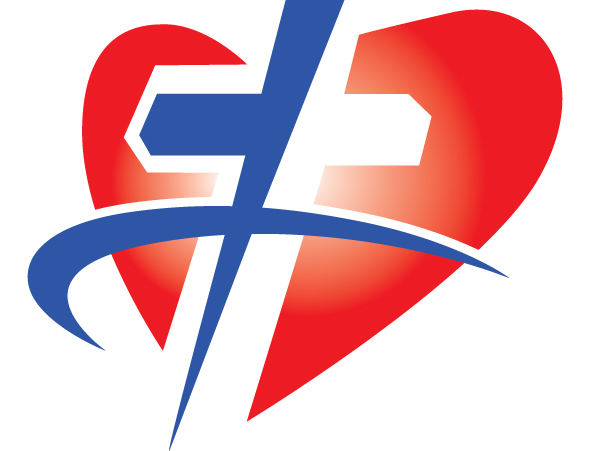 ترانيم عربية www.taranimarabia.org